Акция «За Спасибо!»
Творческая группа детского сада – участник регионального инновационного проекта «Создание муниципальной модели внедрения восстановительных технологий в воспитательную деятельность образовательных организаций»
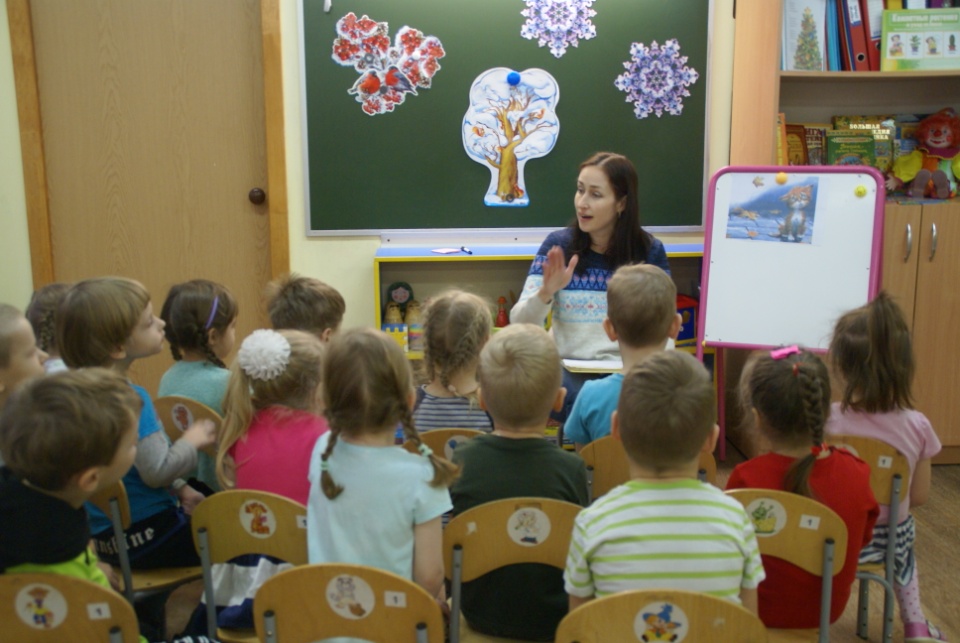 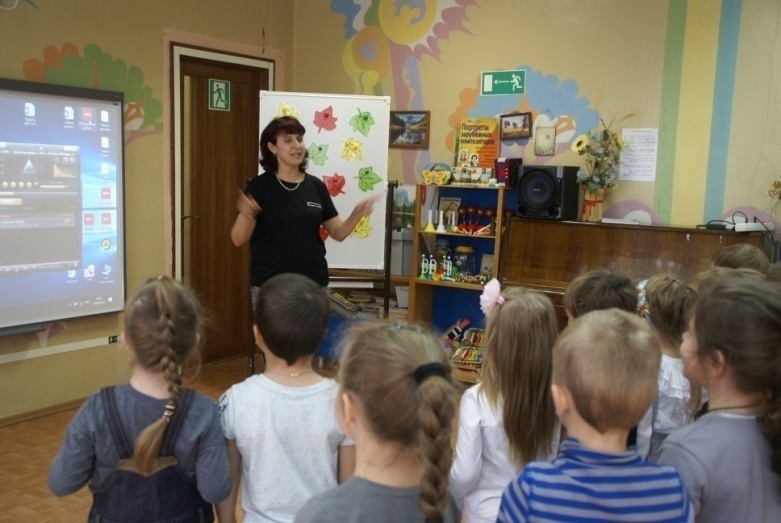 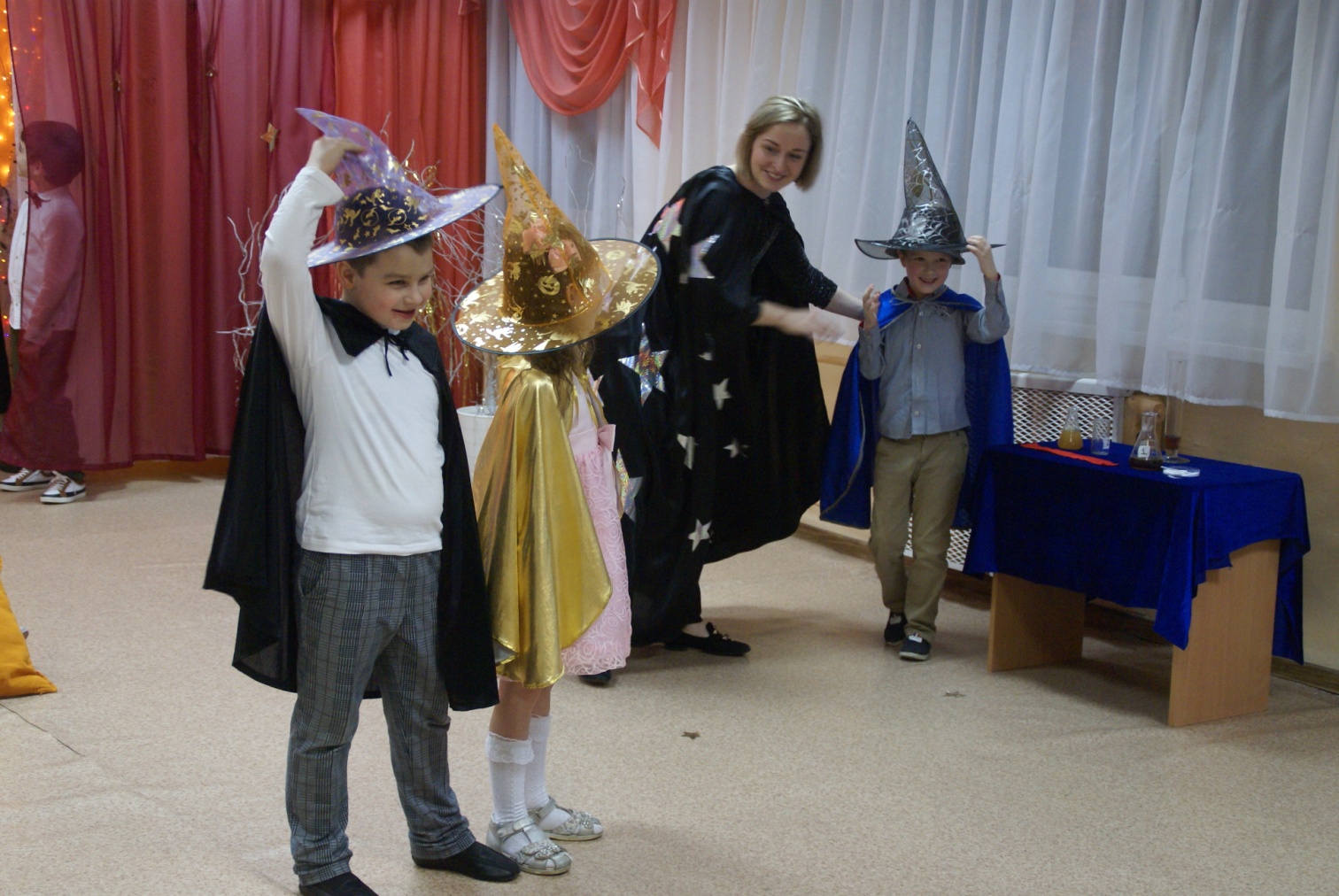 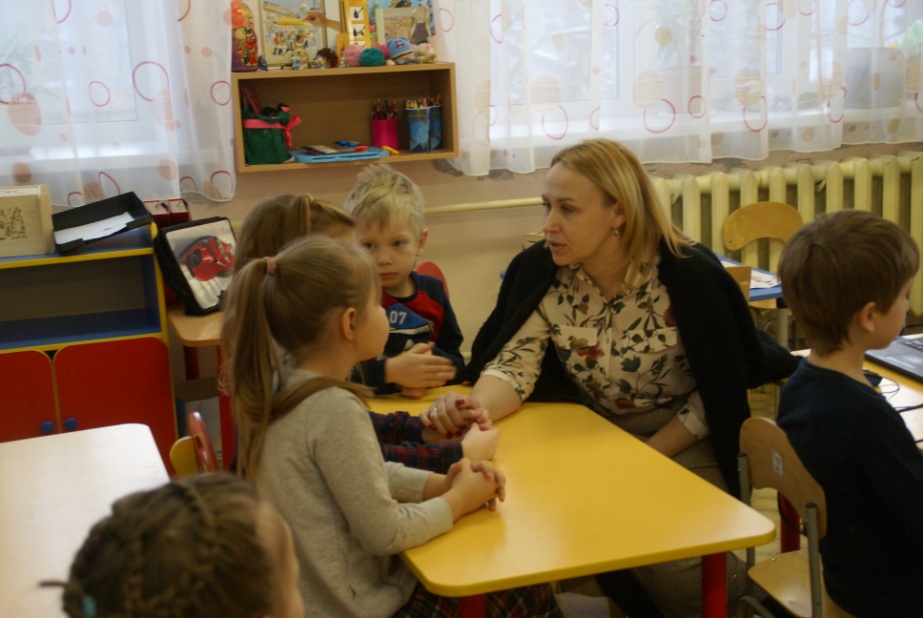 Лариса Станиславовна Артемчик
Татьяна Николаевна Ермакова
Любовь Викторовна Дергунова
Татьяна Сергеевна Булатова
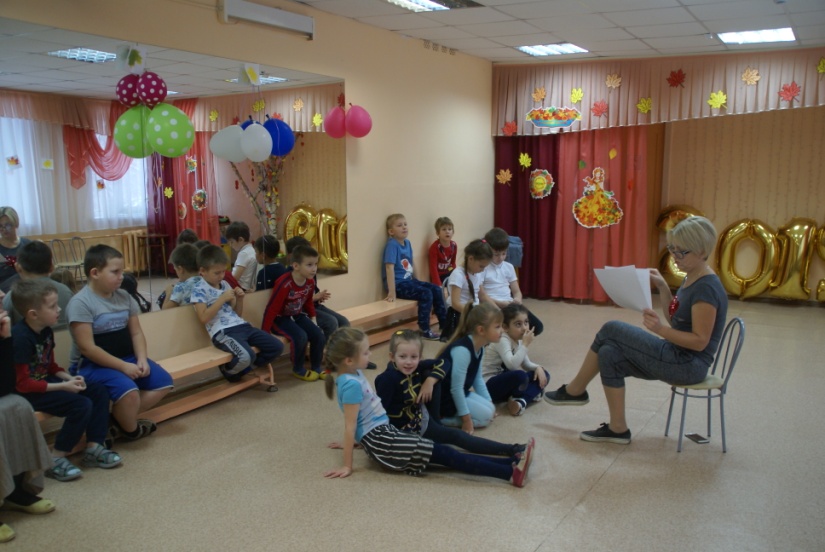 Анна Петровна Савинская
МДОУ «Детский сад № 226»
г. Ярославль
За Спасибо! 
– социально-нравственная акция, которая проходит один день, но объединяет ряд мероприятий в течение продолжительного времени.
Подготовительная работа:
 Беседы, дискуссии о добрых делах, о доброте, о взаимопомощи;
«Детский десант» (мастер-классы старших дошколят для младших товарищей);
Изготовление листовок, афиши, плакатов;
Тематические занятия с социальным партнёром - Детской библиотекой, филиал № 12 МУК ЦСДБ
Тематические занятия с педагогами и специалистами детского сада: «Добрые слова: сколько их и почему их нужно говорить» (учитель-логопед Куприянова Н.В.); «Ограниченные возможности здоровья. Как живут с ними люди» (учитель-дефектолог Кудрявцева С.С.); «Бездомные животные. Как им помочь?» (воспитатель Булатова Т.С.)
Действующий на постоянной основе сбор макулатуры, пластиковых крышечек
Подготовка концерта «А я умею» в качестве подарка от воспитанников подготовительной к школе группы всему детскому саду
Семейные мастер-классы от педагогов детского сада
Организация фримаркета «За Cпасибо», детского концерта и развлечений для всей семьи.
Городская библиотека в гостях у детского сада – беседуем о дружбе по  произведениям В.А. Осеевой
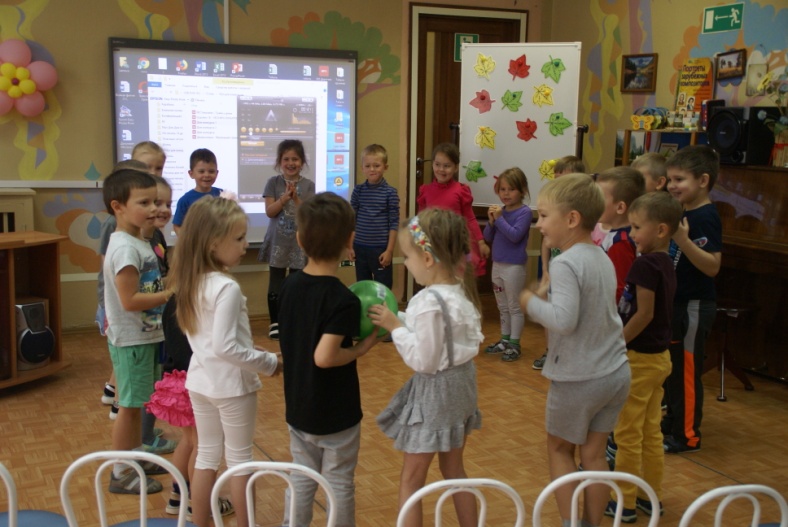 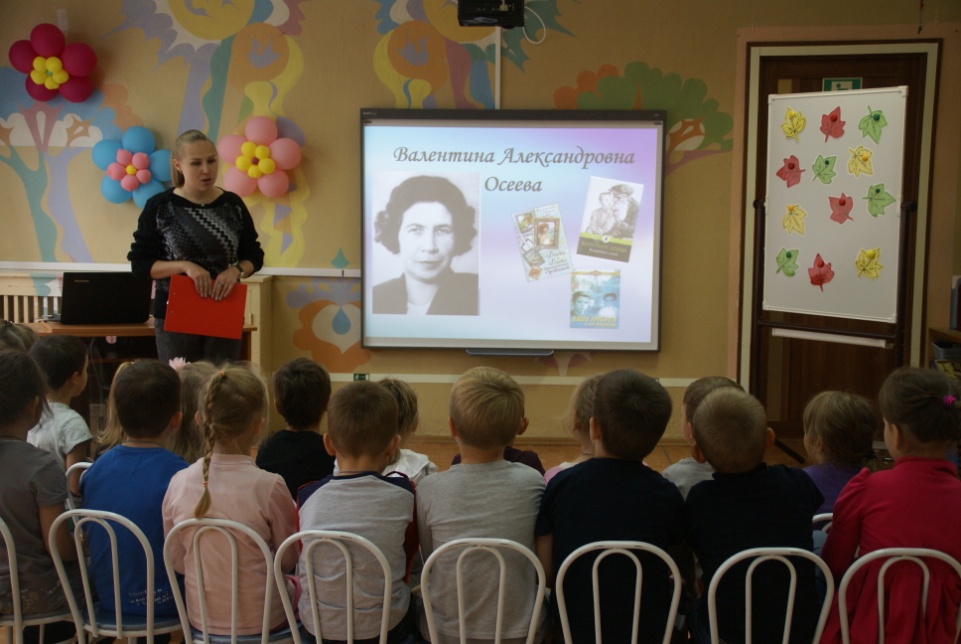 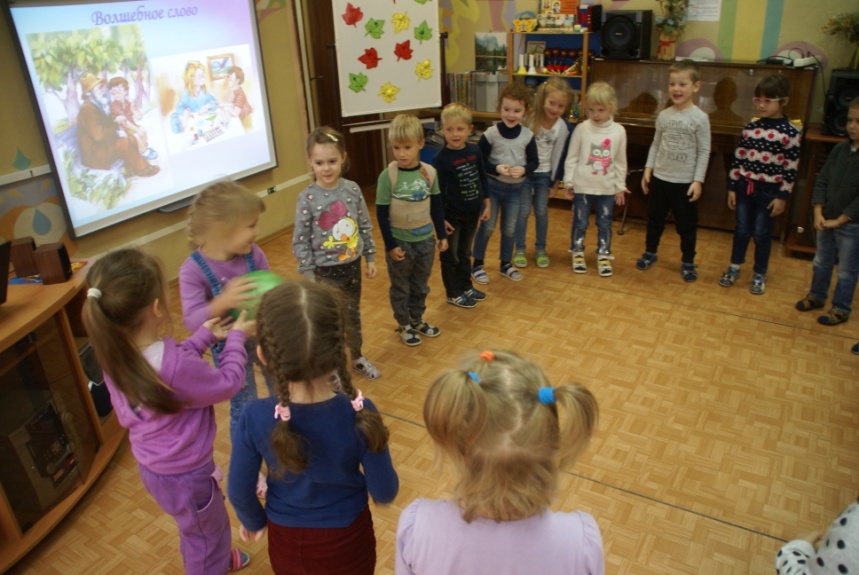 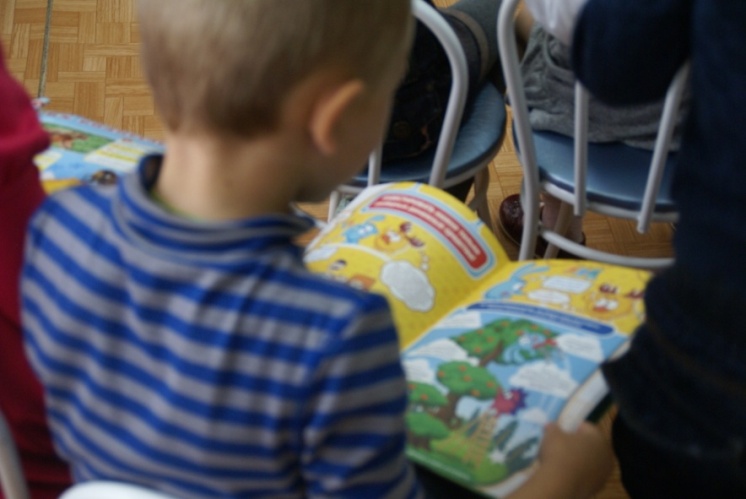 Проводим развивающие дискуссии: 
- А нужно ли вообще помогать? 
- Кому может пригодиться помощь?
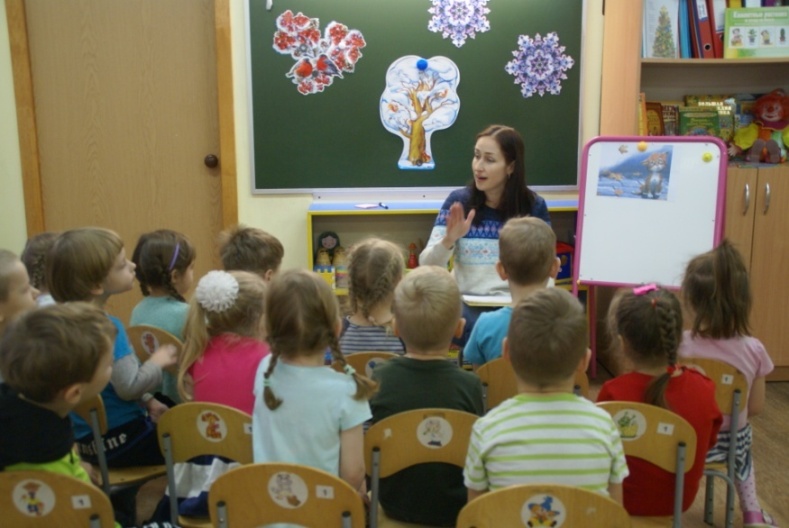 Ребята очень переживали за персонажа
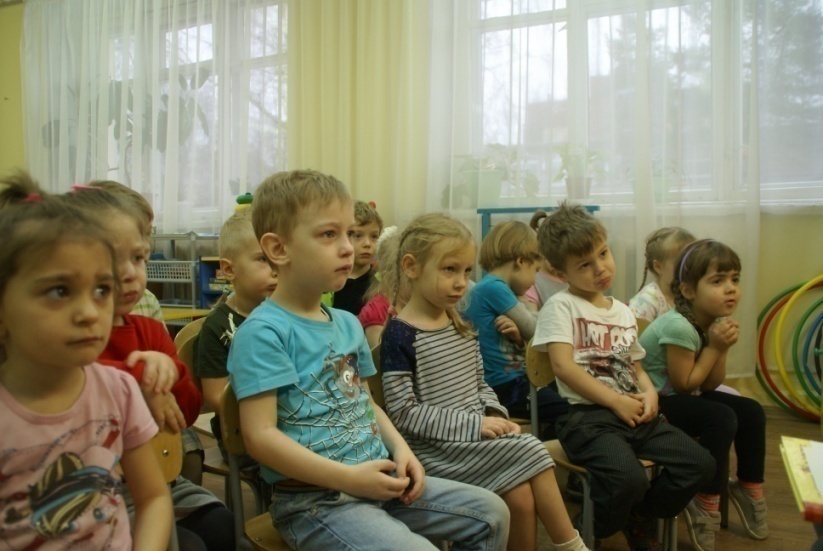 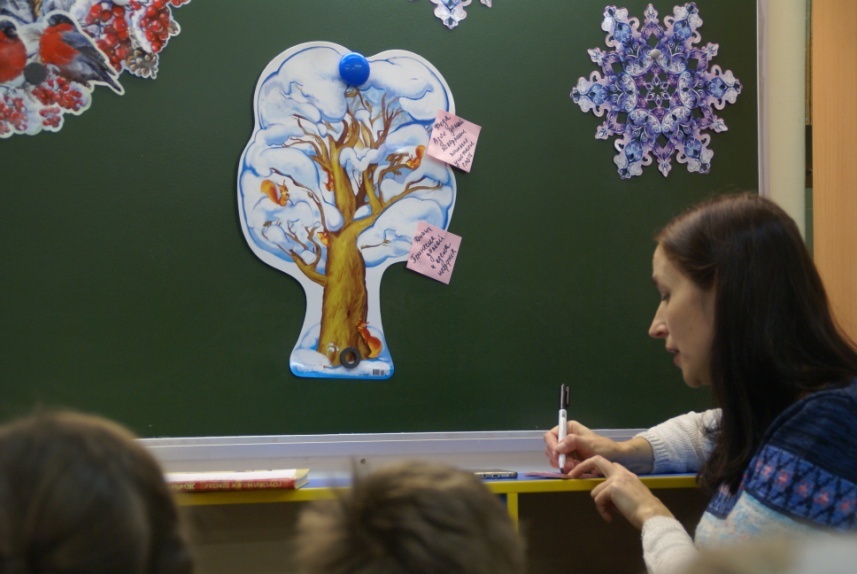 Обязательно записываем мысли ребят - документируем
Тематические занятия
Узнай предмет на ощупь
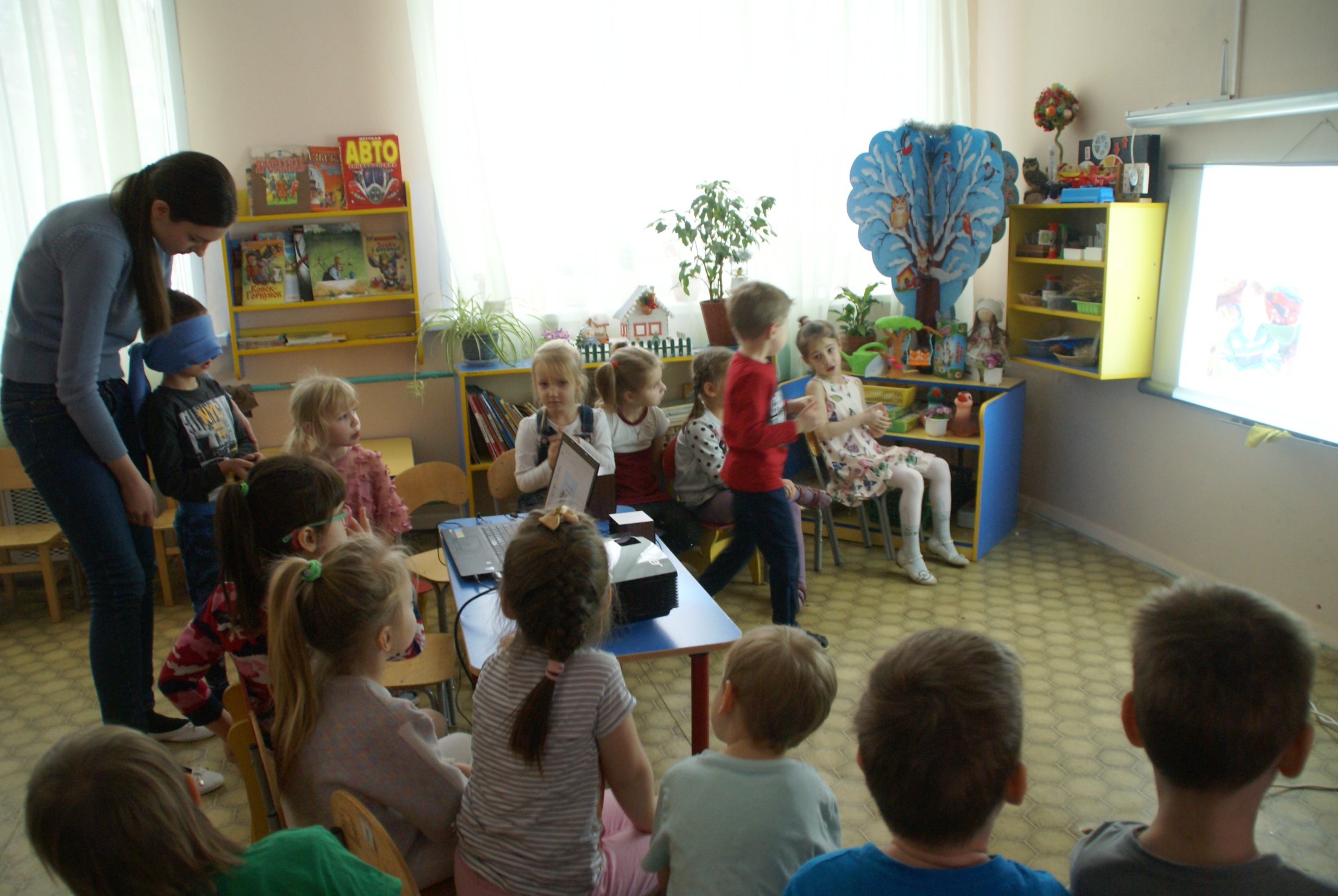 Шрифт Брайля
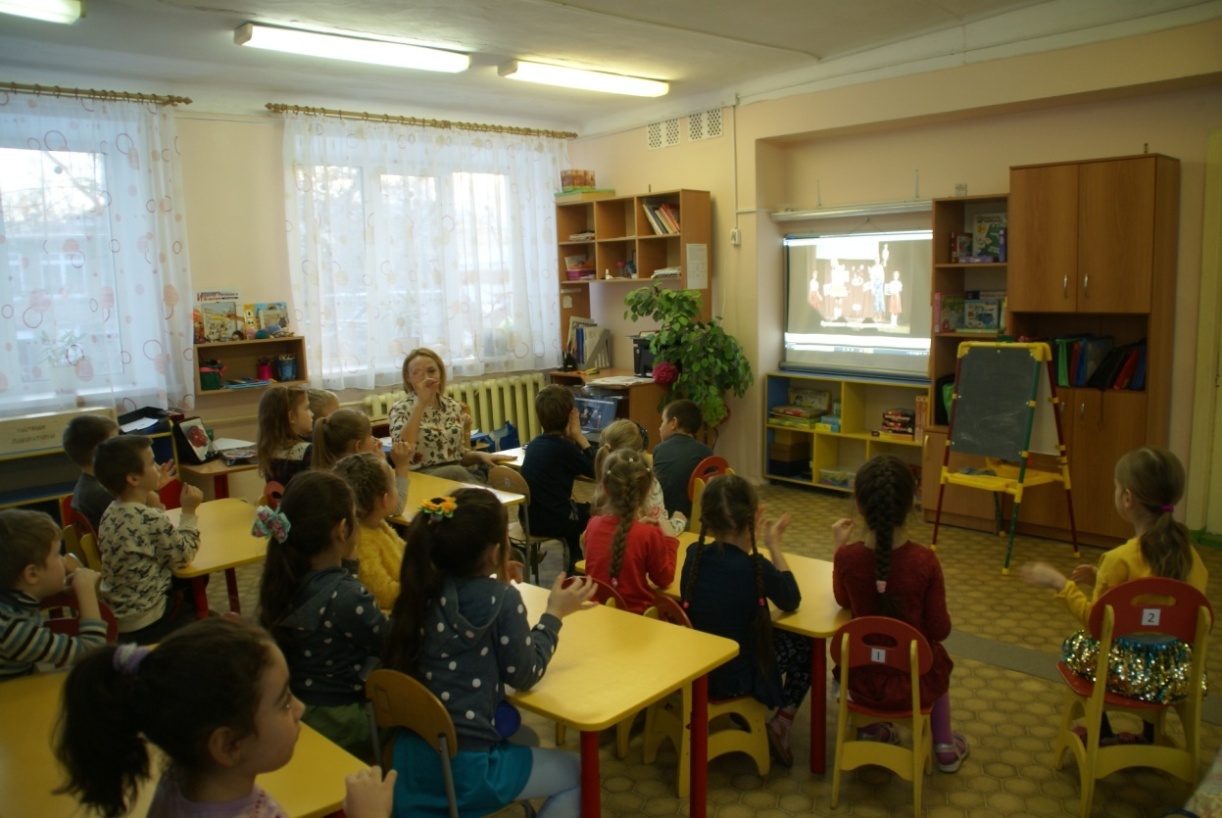 Попробуй петь с помощью жестов
Детский десант:  старшие ребята учат младших делать кормушки для птиц. Как же еще помочь птицам перезимовать?
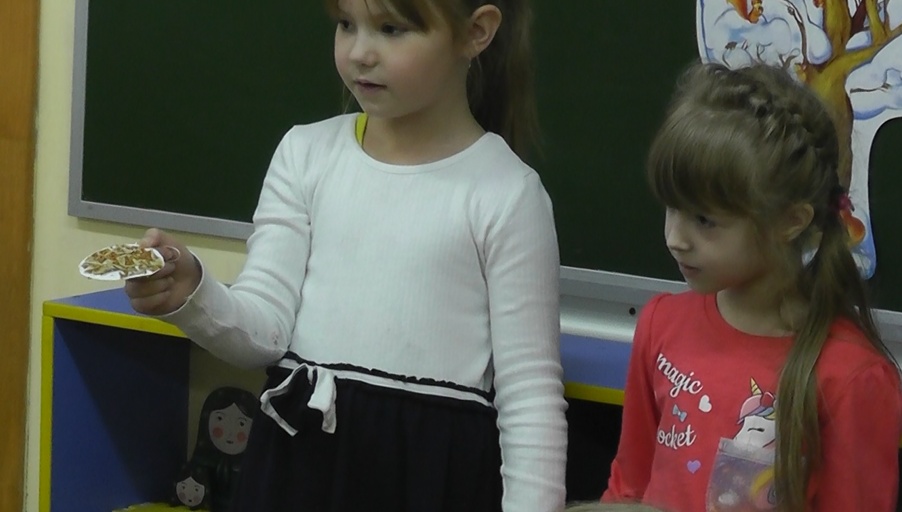 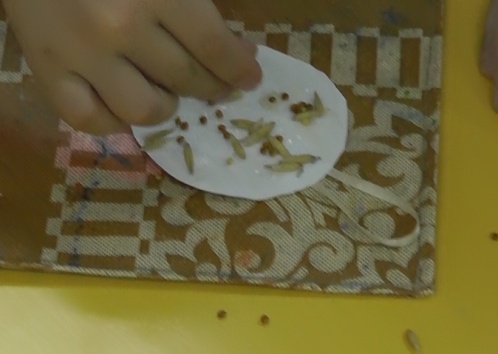 Научился сам, научи других
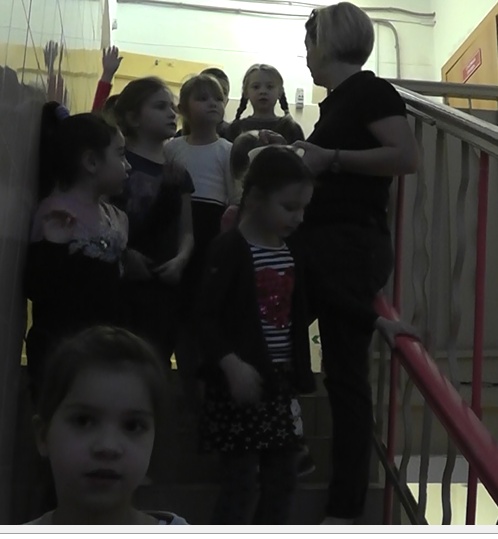 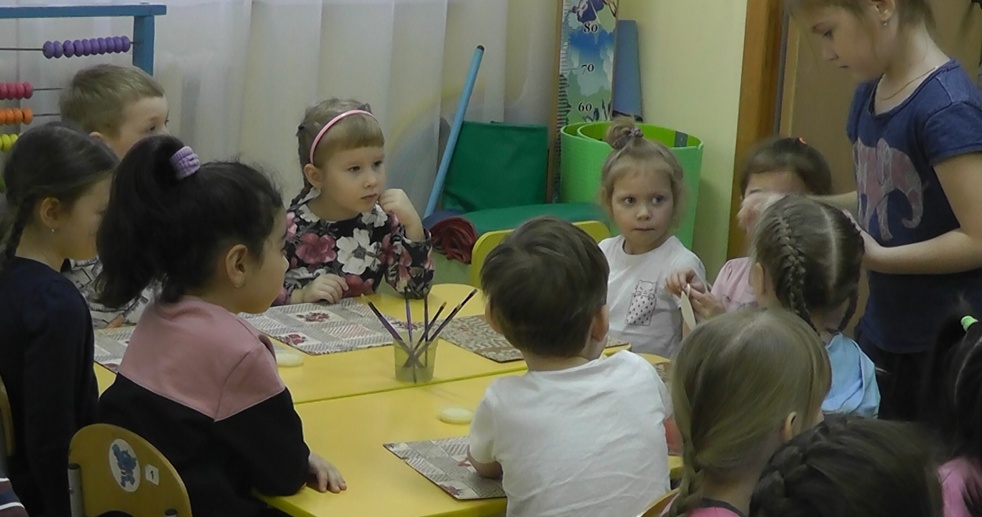 Начинаем готовиться к концерту. Групповой сбор: Что мы готовы показать гостям? Кто что умеет?
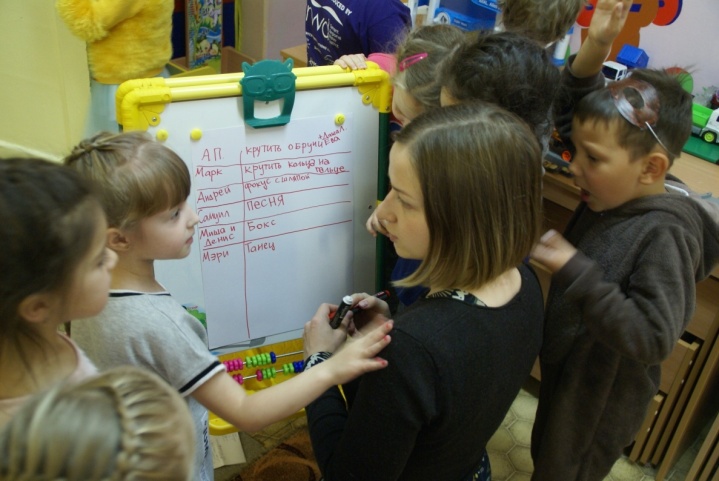 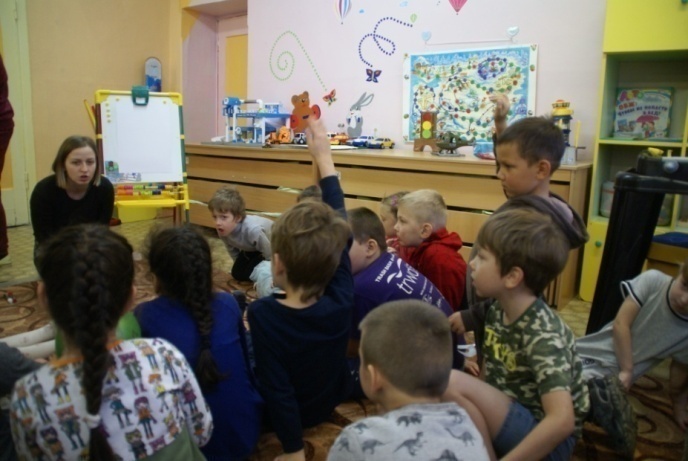 Первый макет программы
Утверждаем сценарий и программу
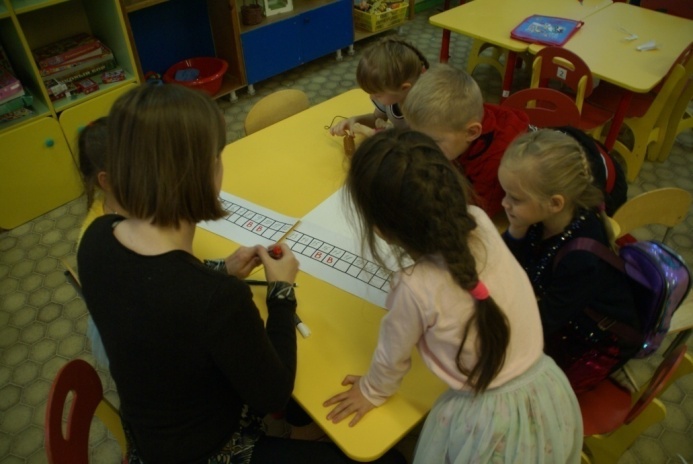 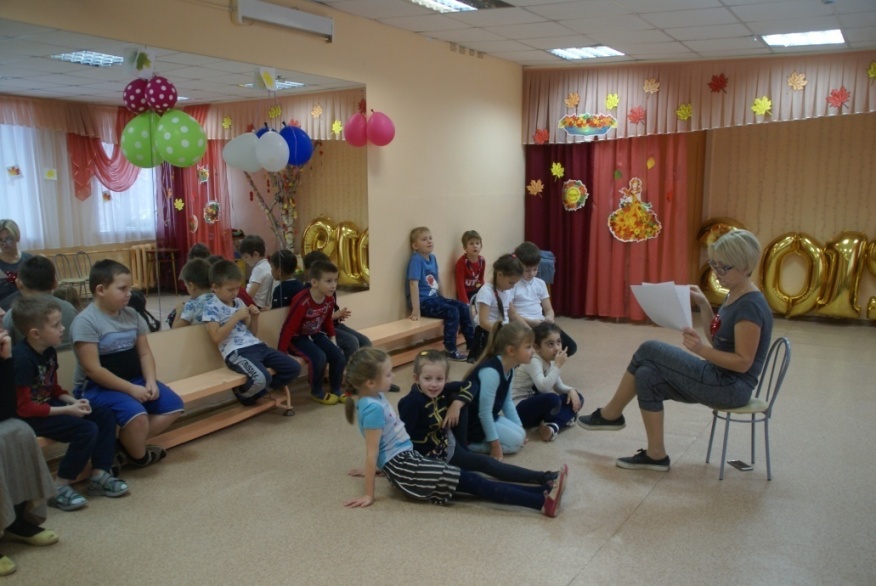 Календарь с отметкой дня концерта – чтобы ориентироваться во времени!
Репетиции, тренировки в любую свободную минуту
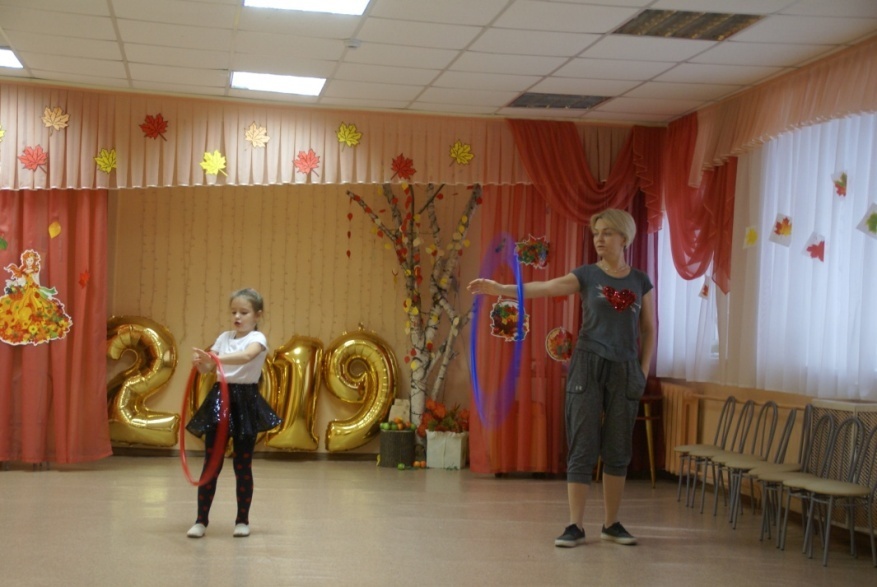 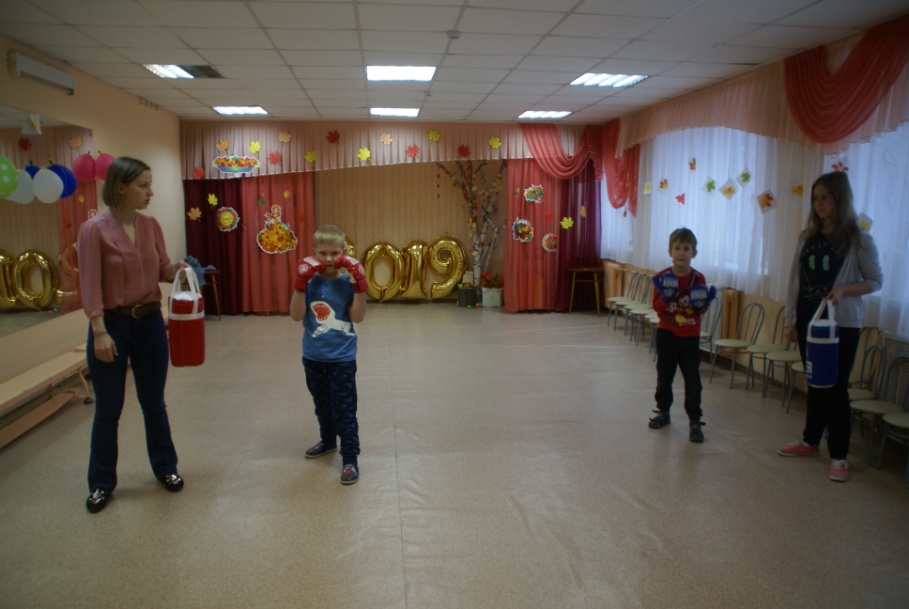 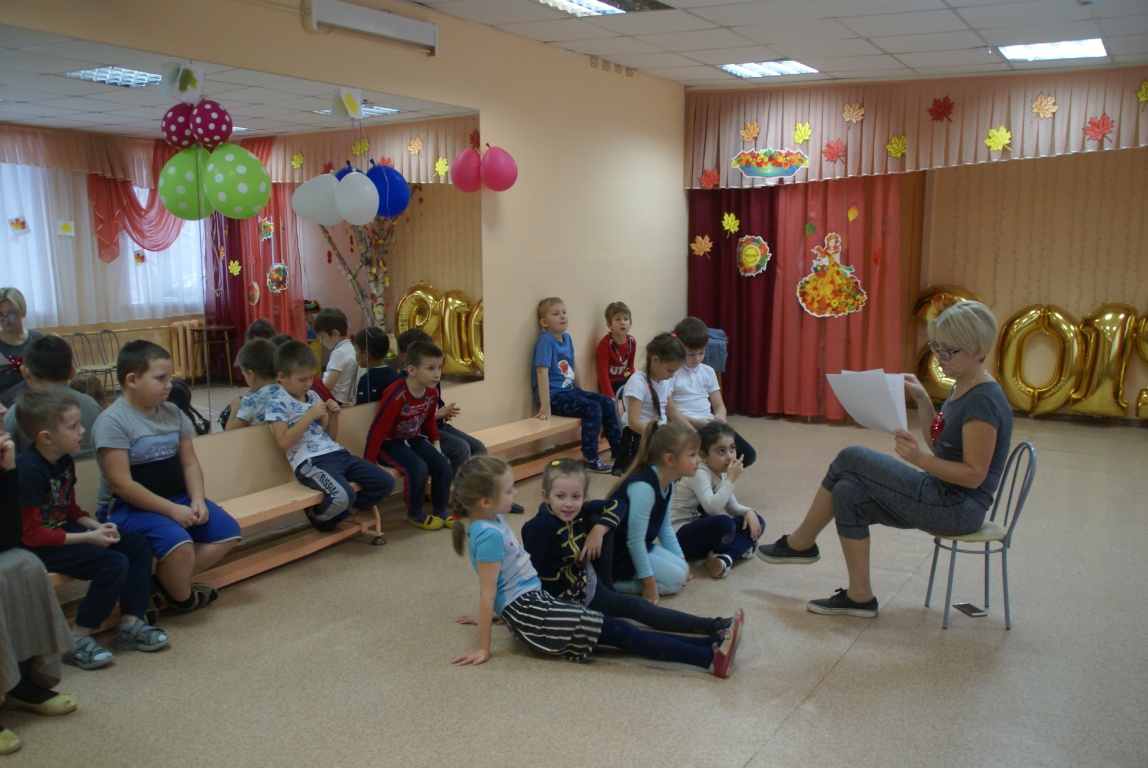 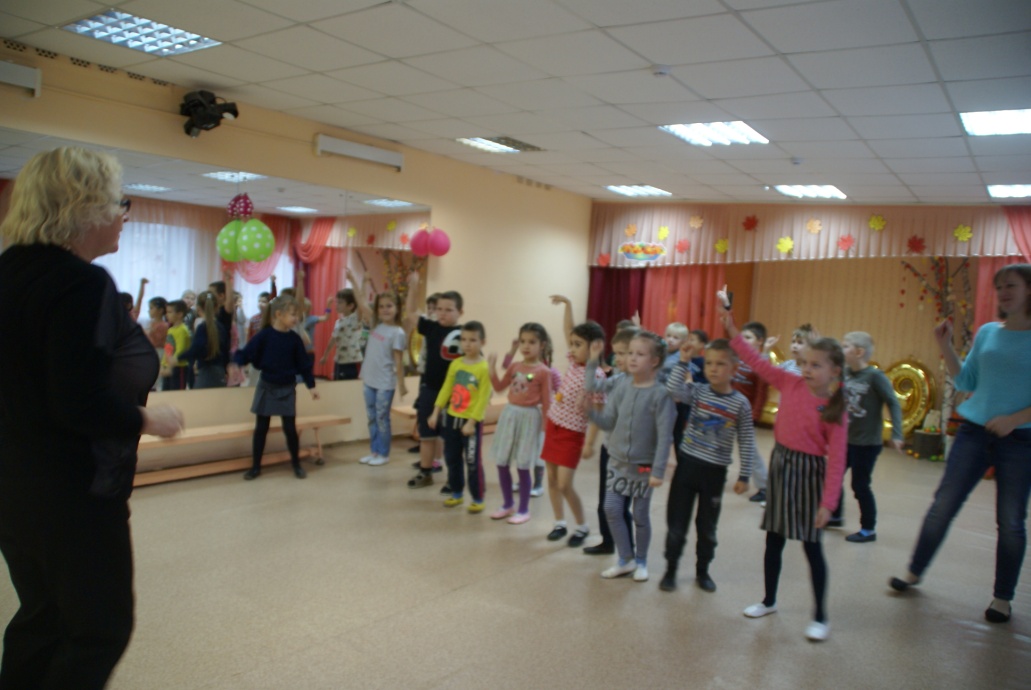 Всё готово к началу акции
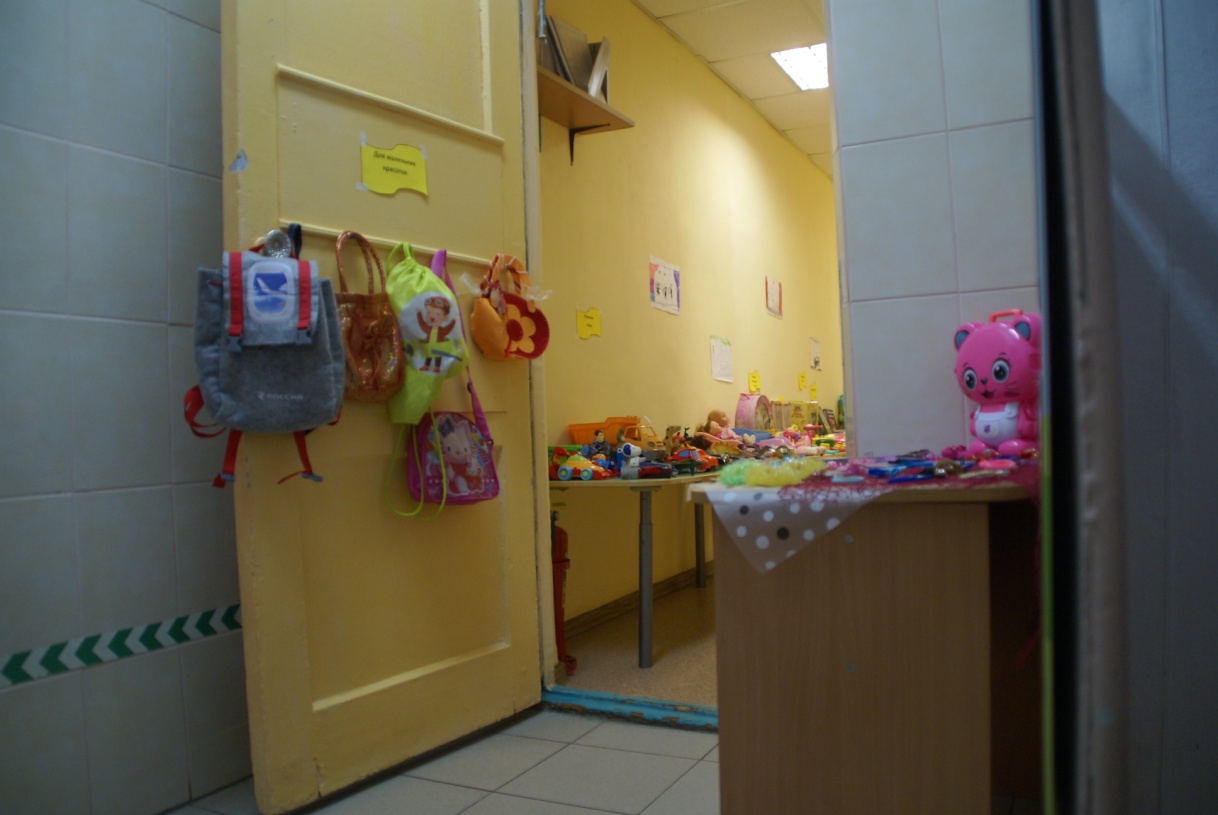 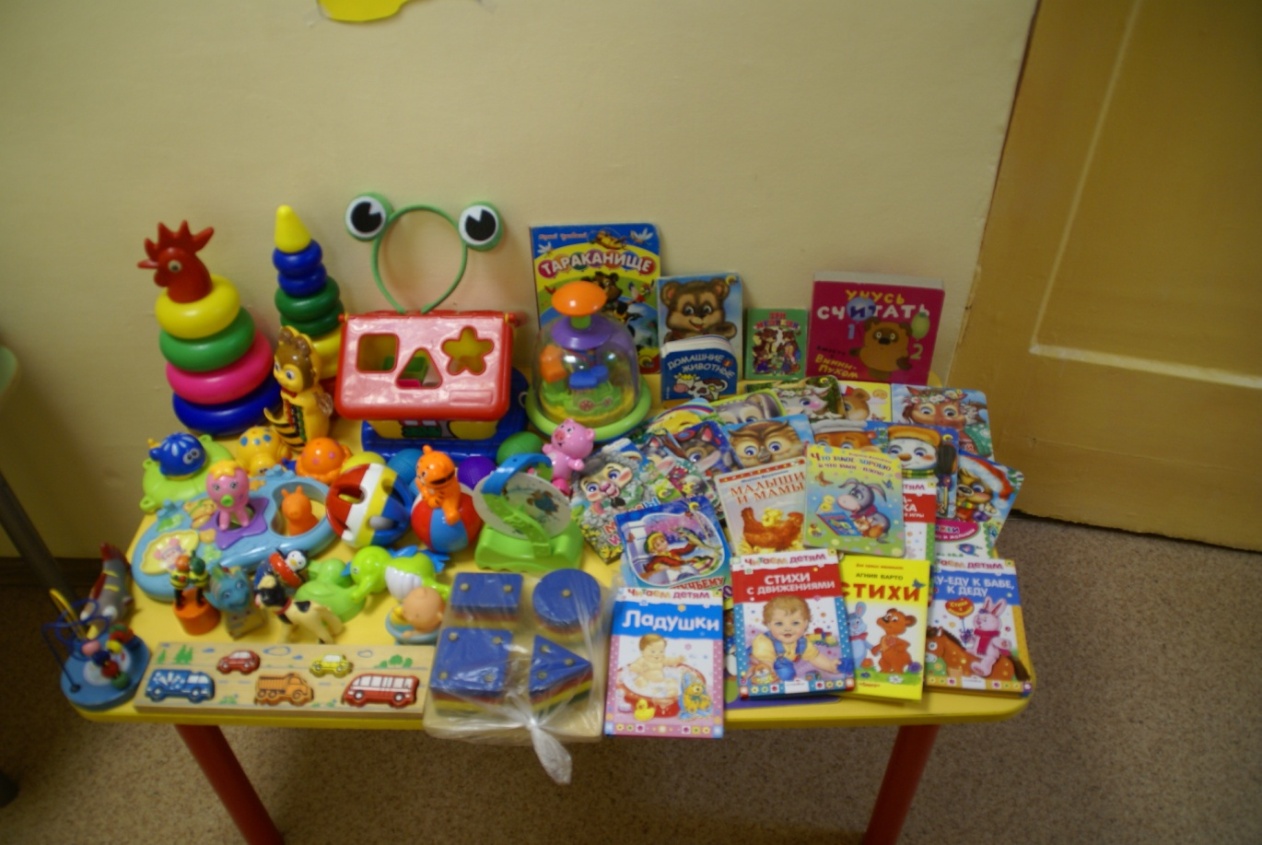 Дары разобраны по возрасту и по назначению
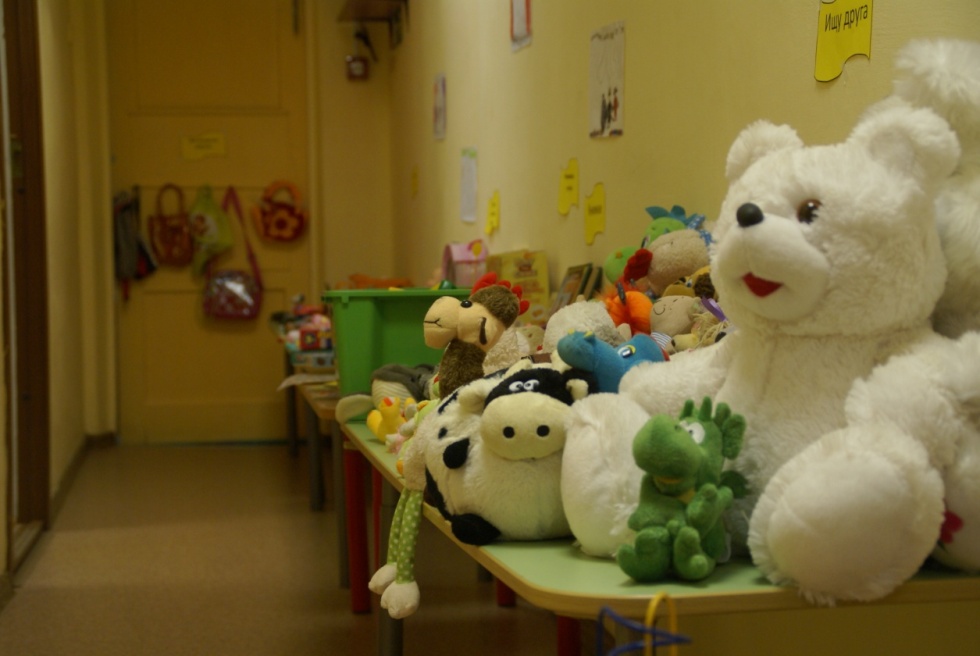 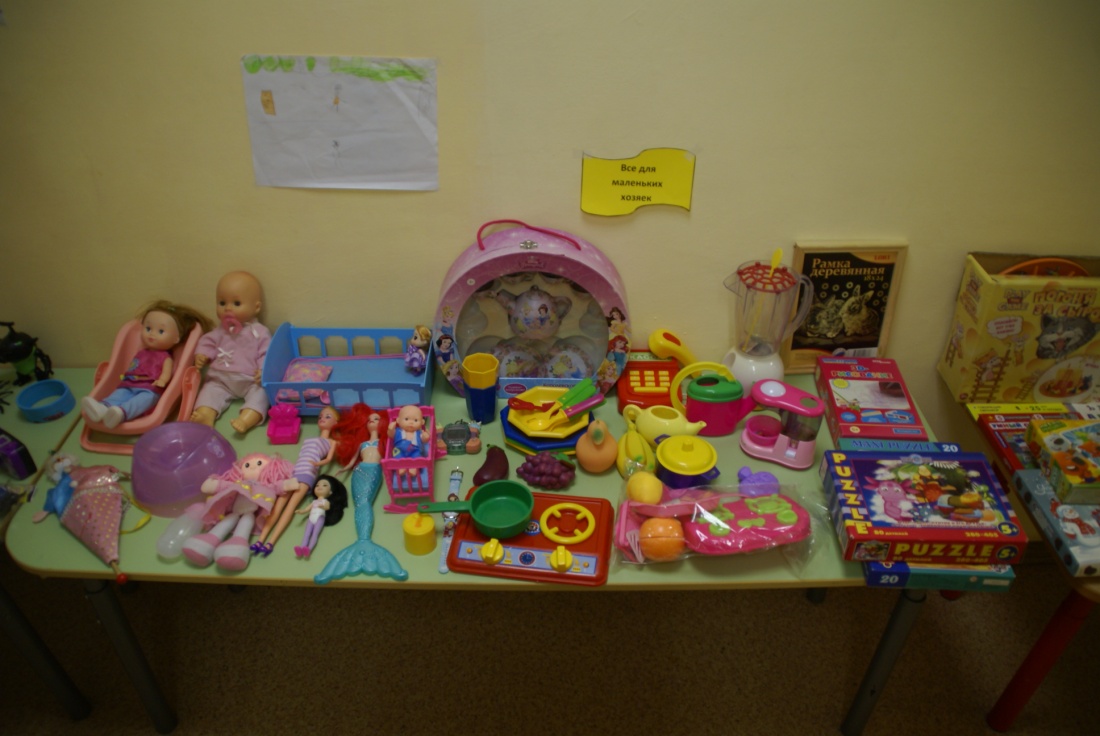 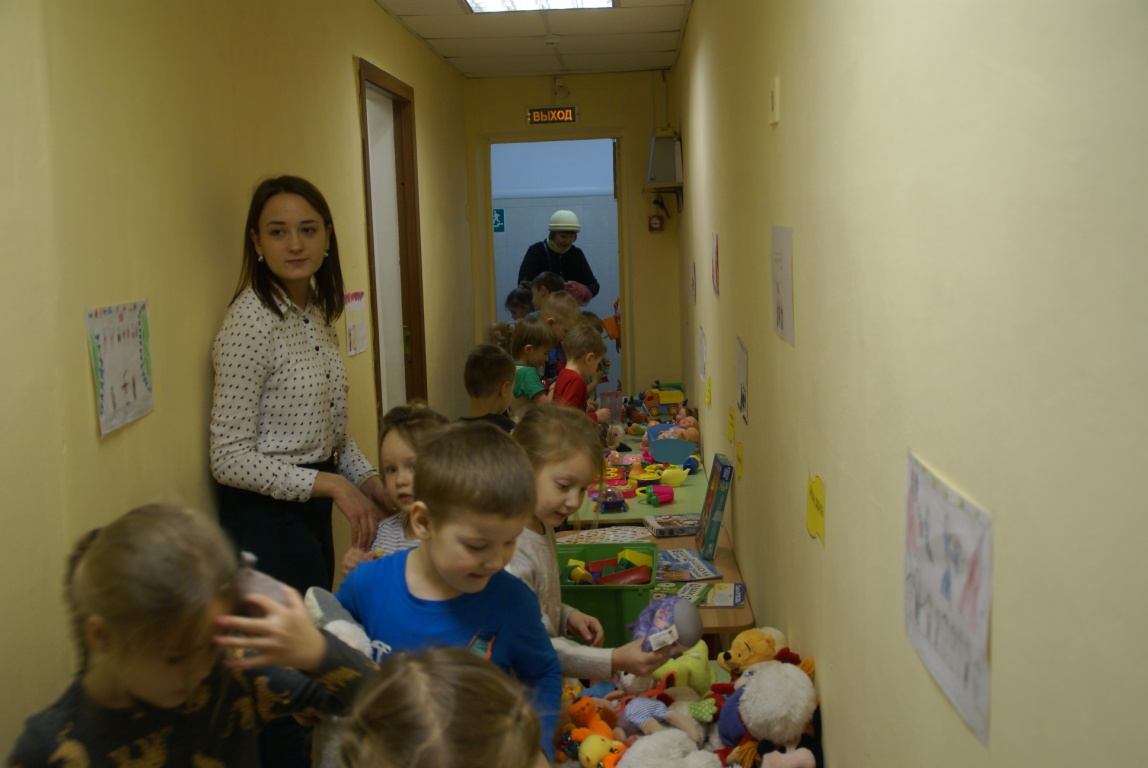 Сколько всего!
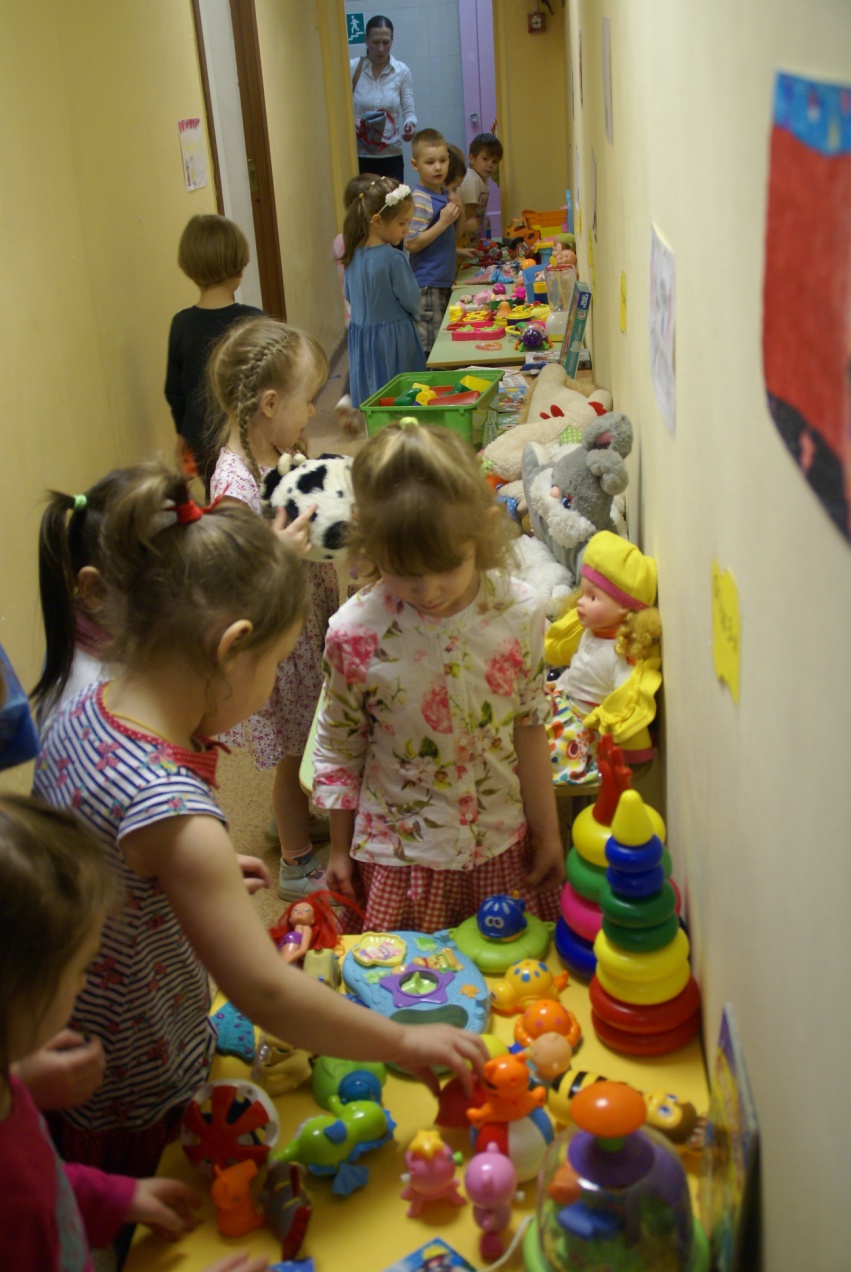 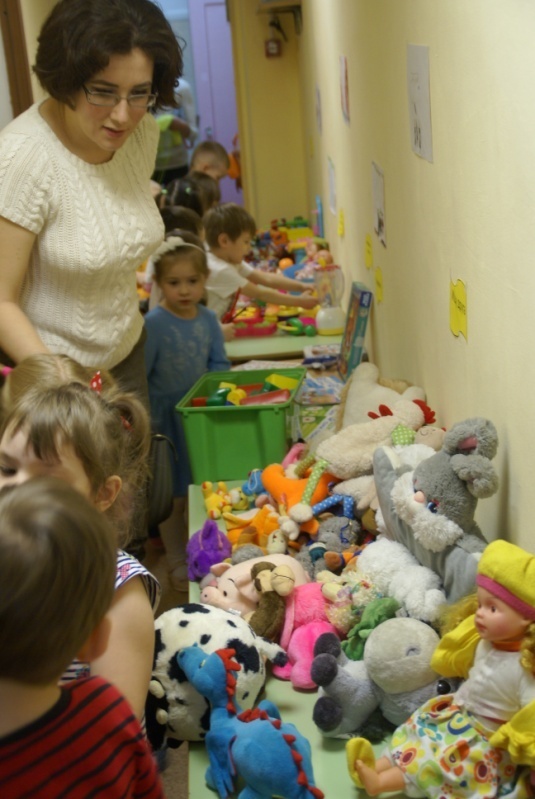 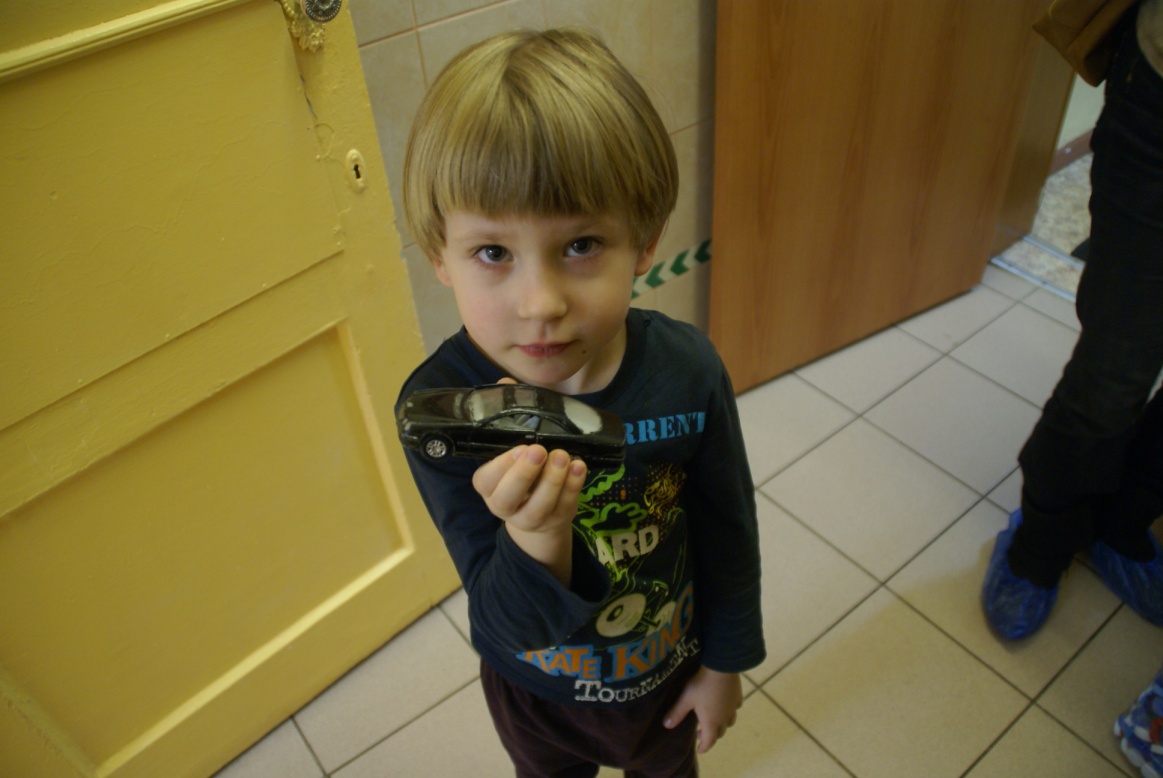 Мастер-классы для гостей
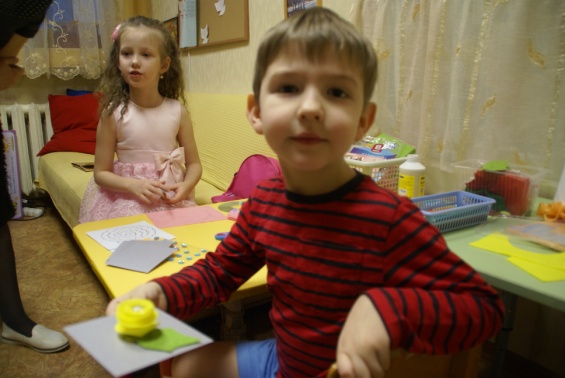 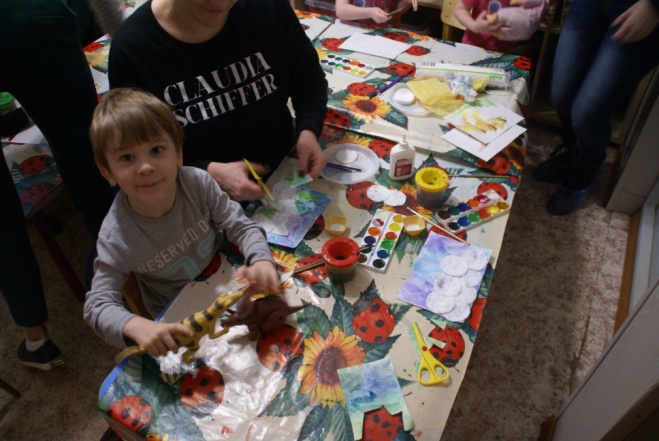 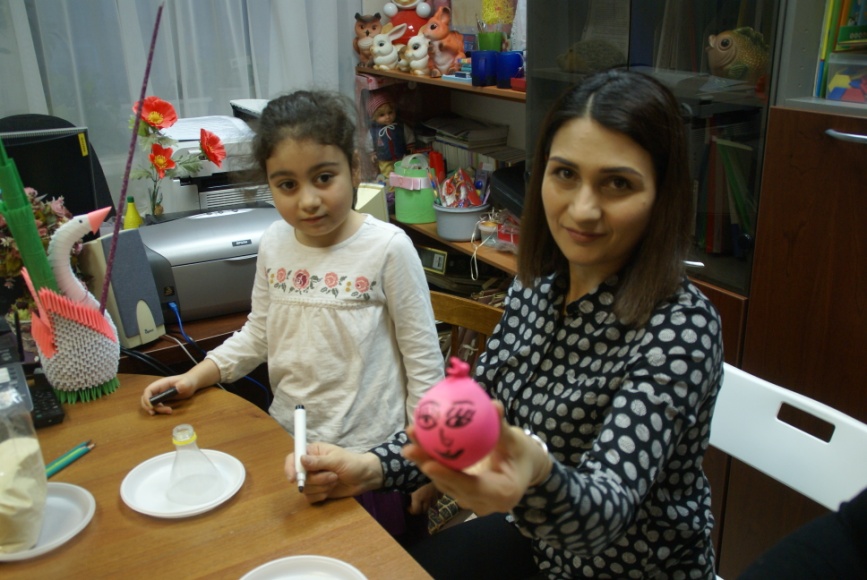 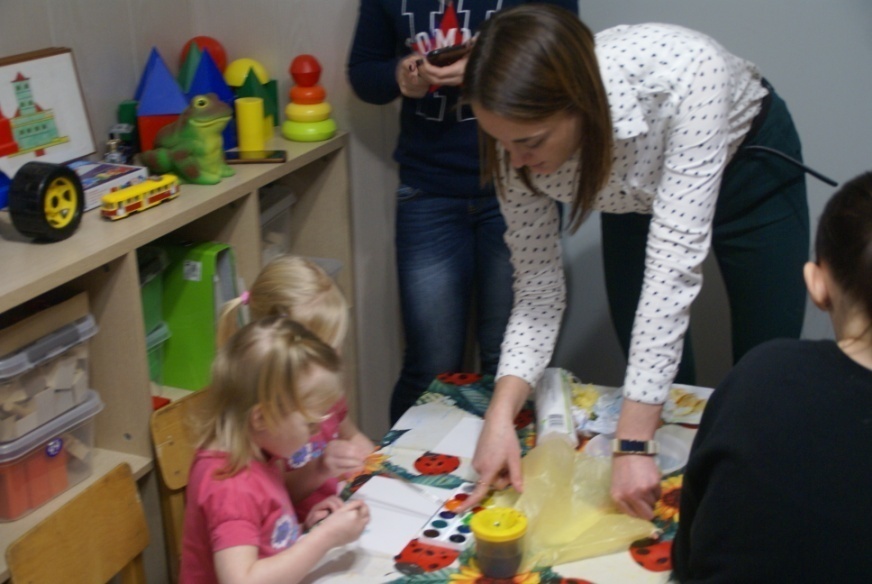 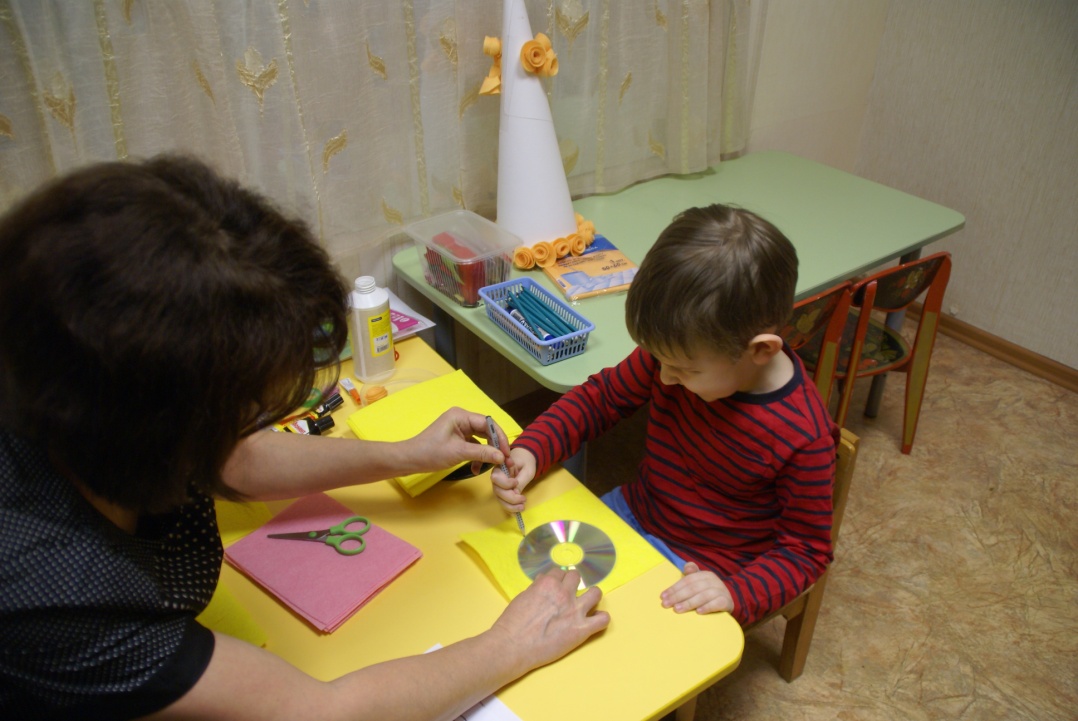 Начинаем концерт
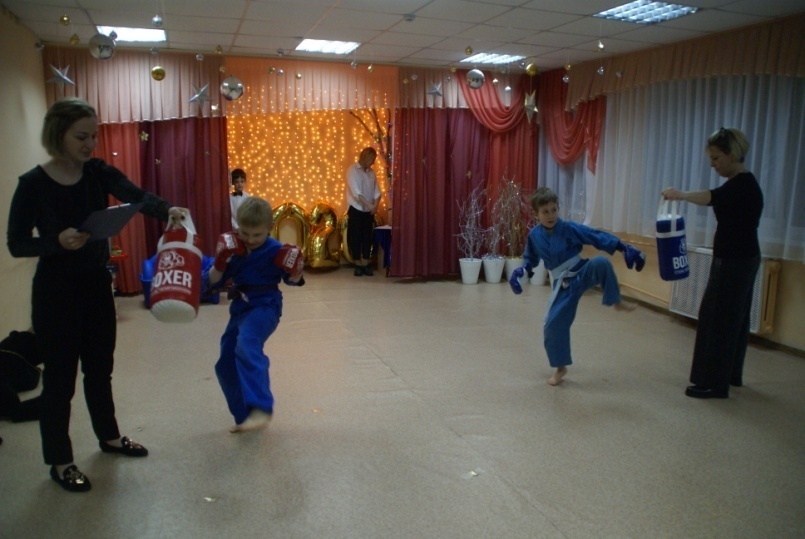 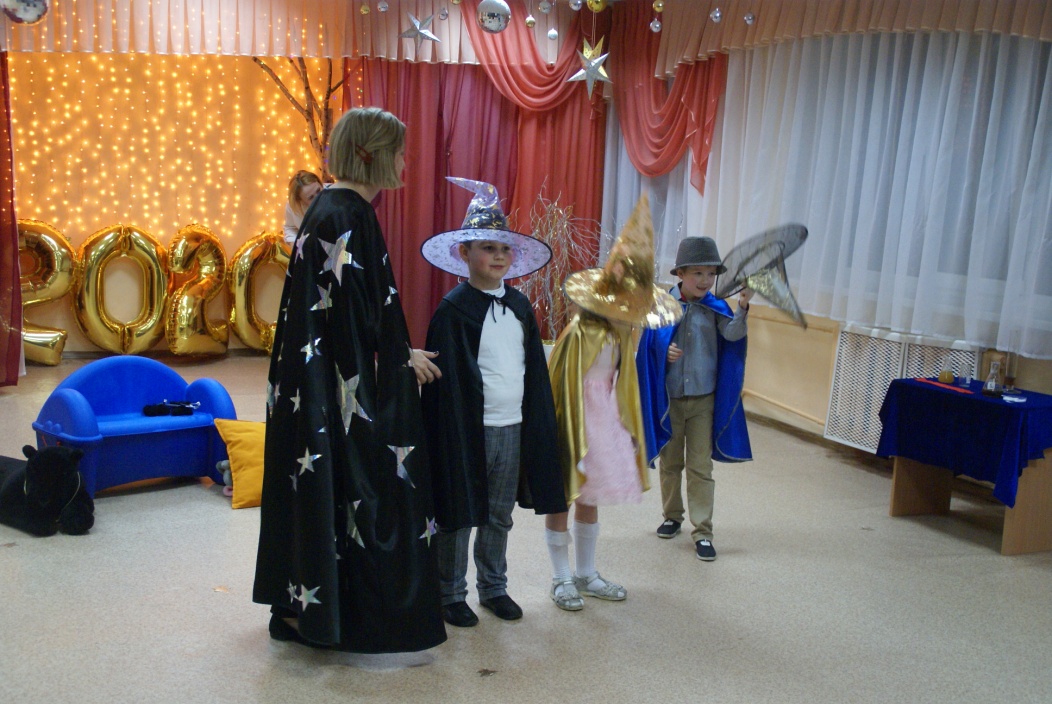 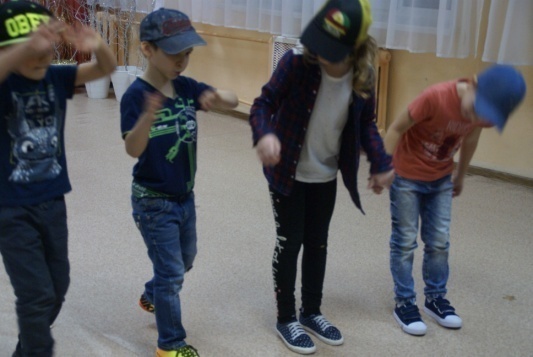 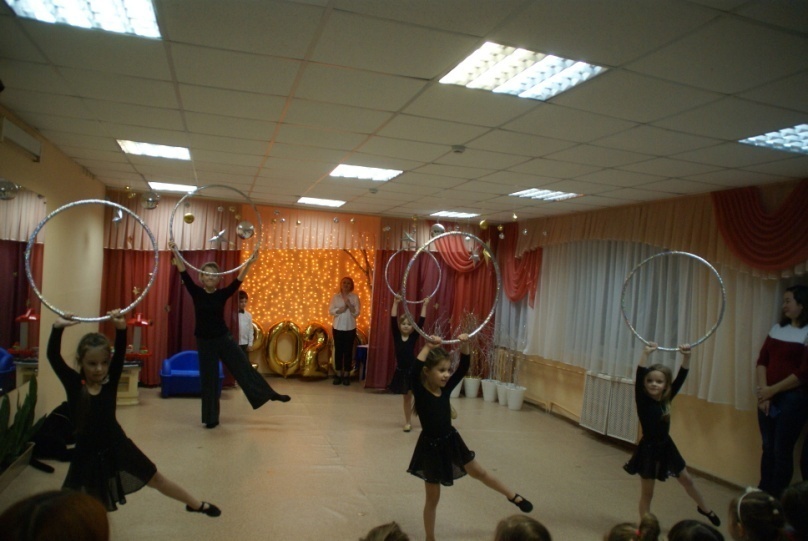 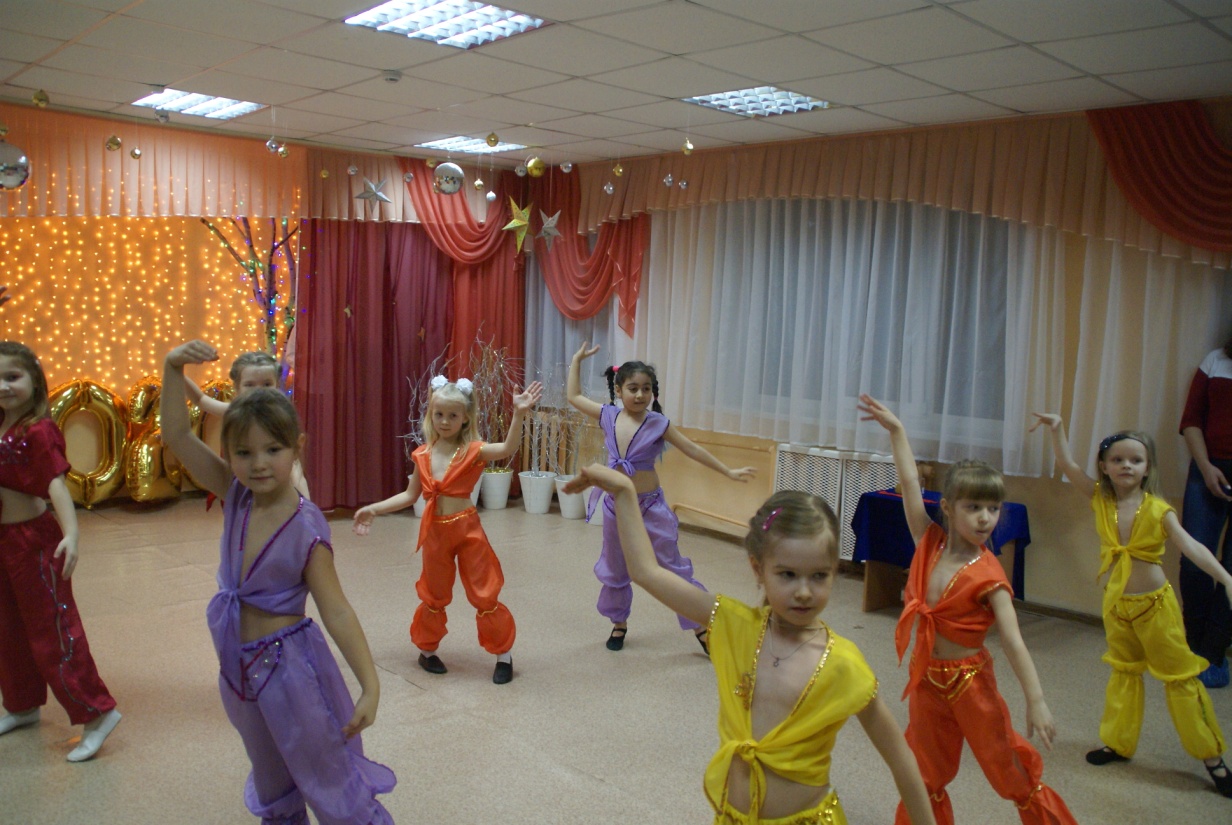 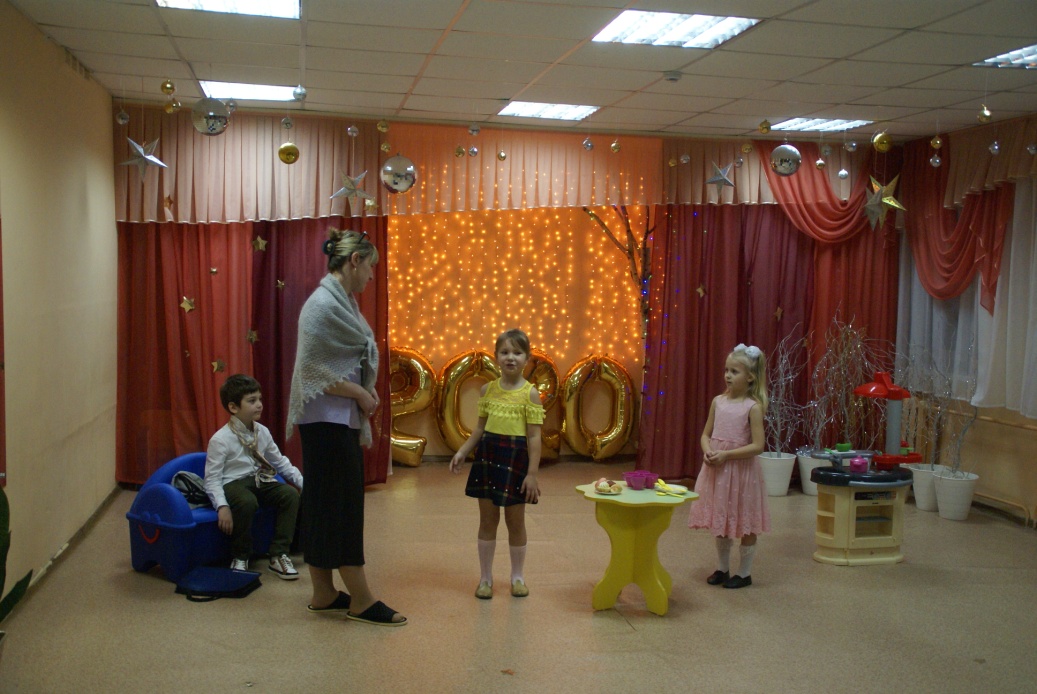 Помощь приюту для бездомных животных
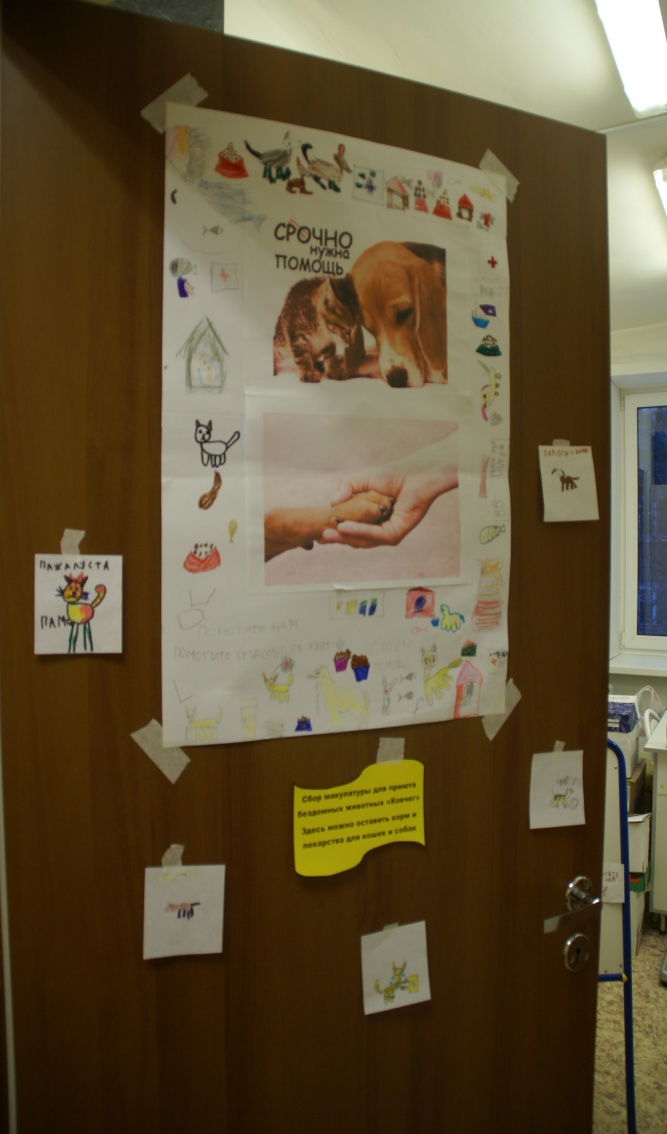 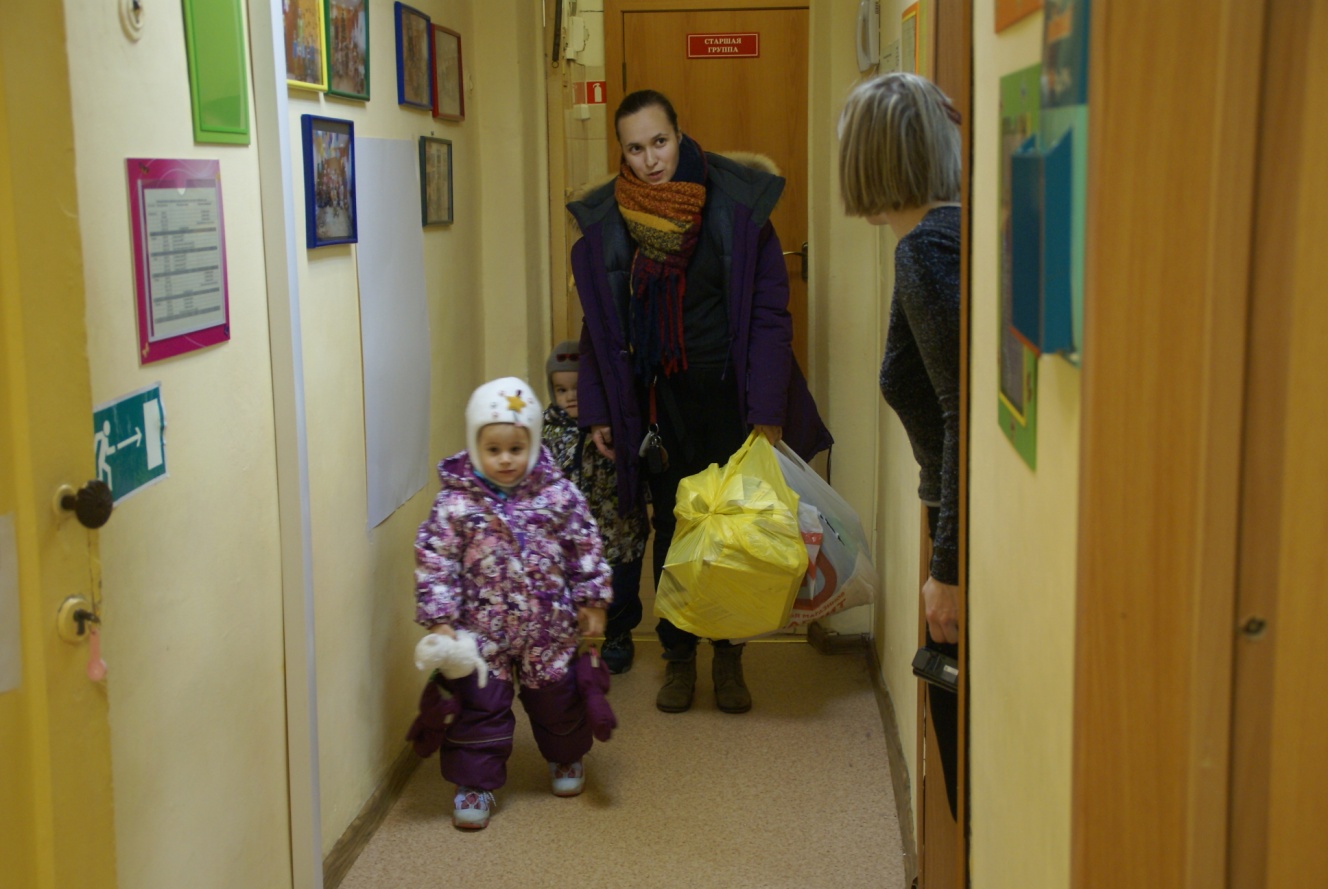 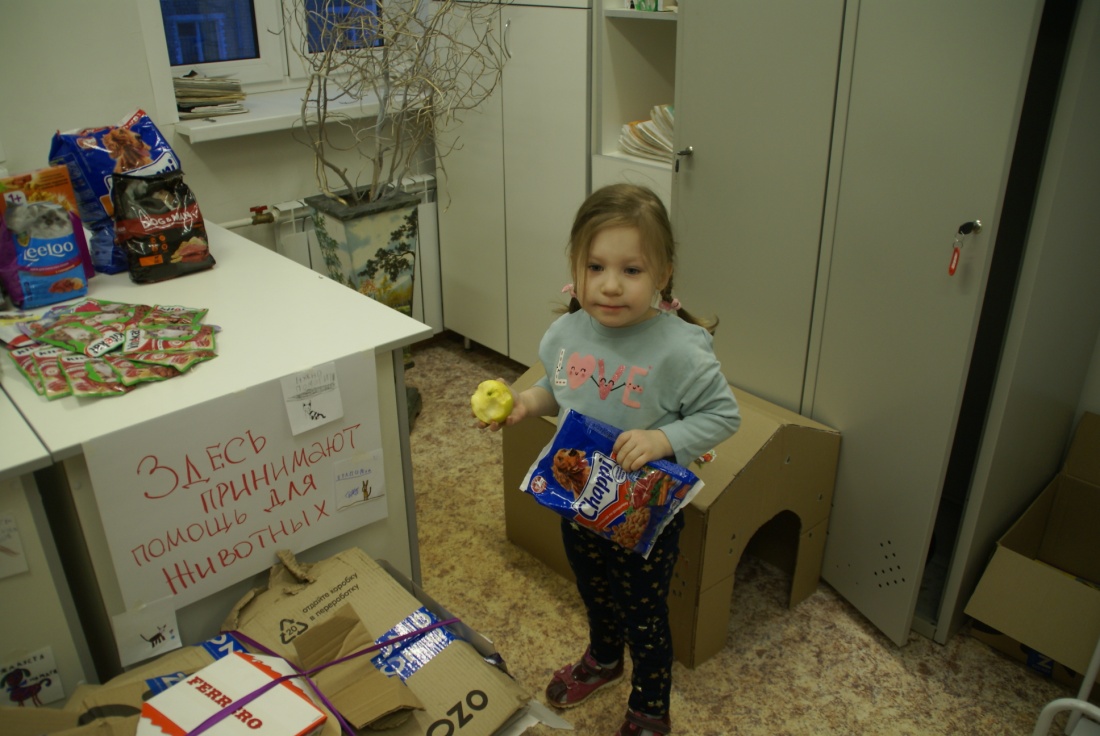 Проект «Добрые крышечки»
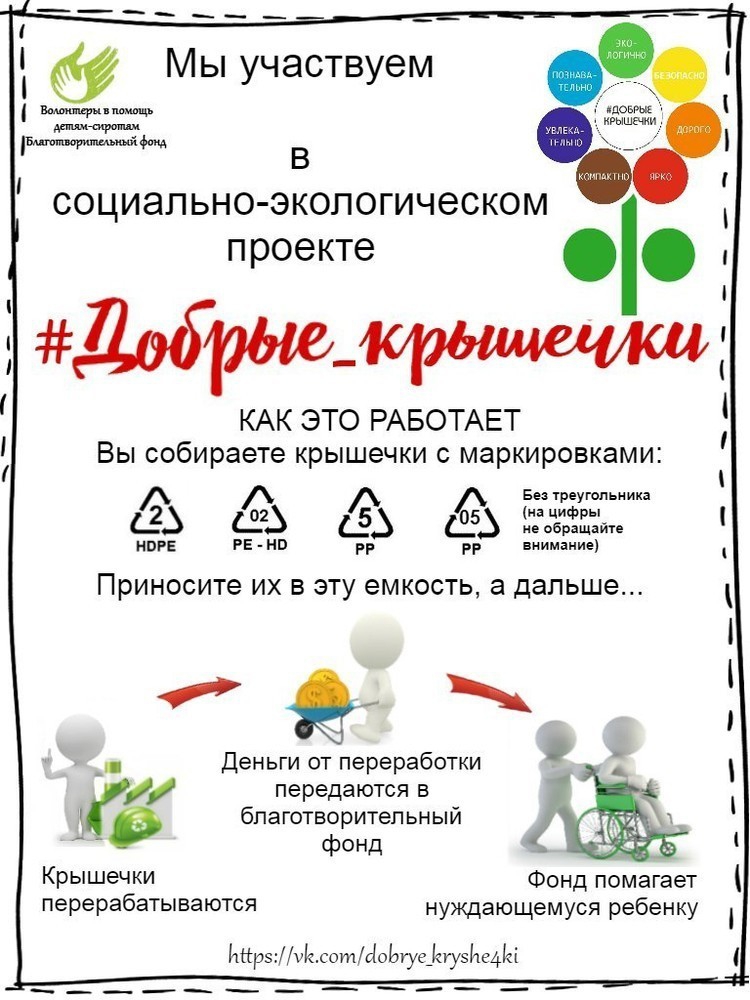 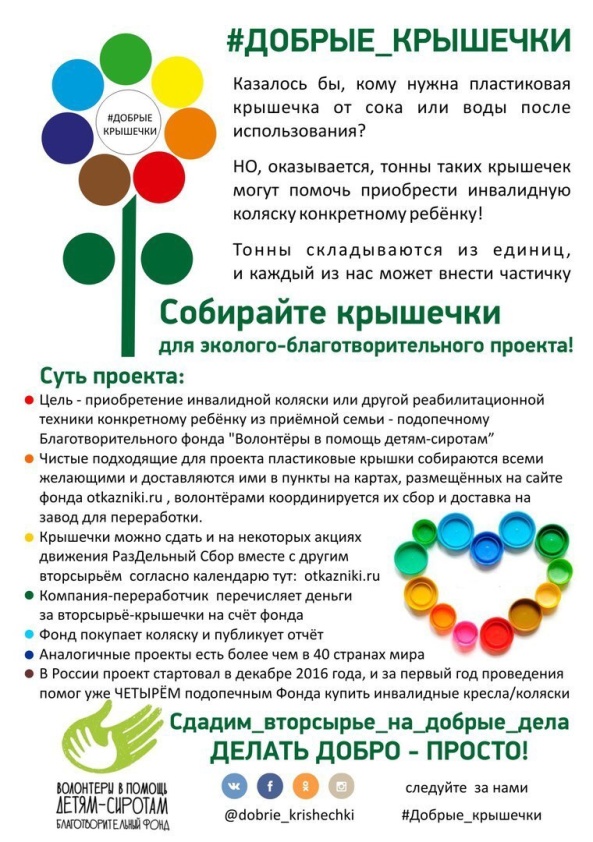 Учись доброму, тогда худое на ум не пойдёт.Пословица
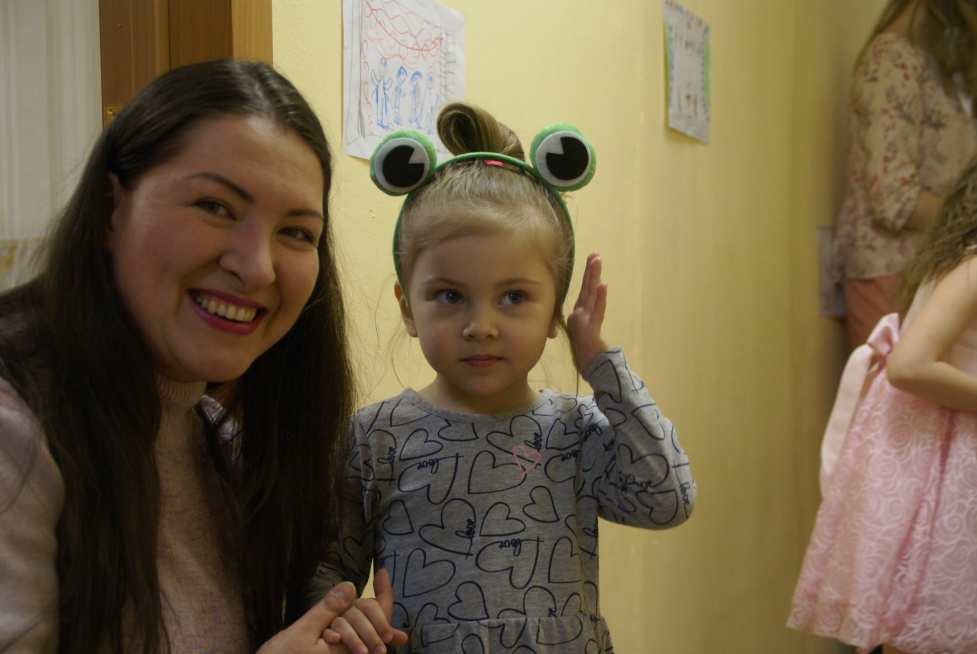 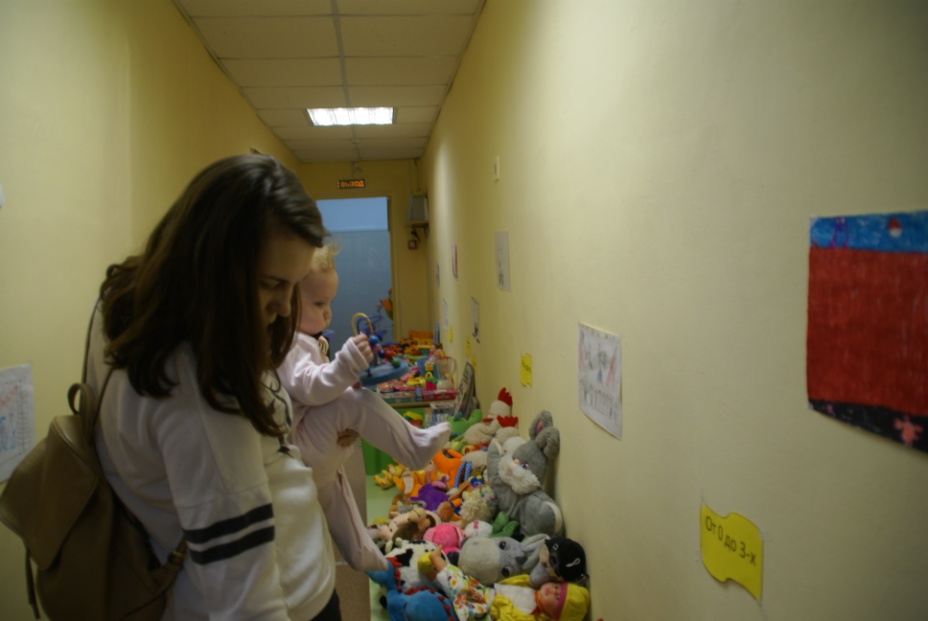